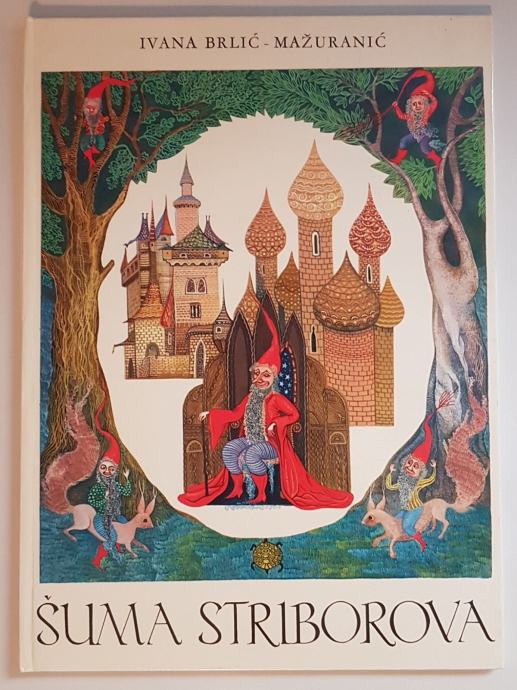 ŠUMA STRIBOROVA
Ivana Brlić-Mažuranić
Manuela Puklin, 6.r.
Ivana Brlić-Mažuranić
rođena je u Ogulinu 1874. godine
oduvijek je smatrala kako nema dovoljno literature za djecu
 cijeli je život pisala je poeziju i eseje
pohađala je dva razreda javne škole, a potom se nastavila školovati kod kuće.
Likovi
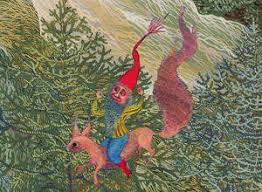 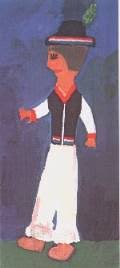 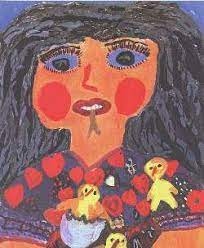 majka
sin
snaha (guja)
Malik Tintilinić
Domaći
Stribor
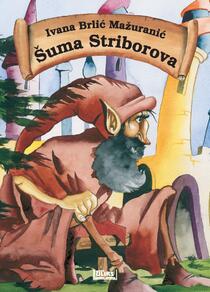 Šuma Striborova
sin upoznaje djevojku (guju)
 snaha maltretira majku
Djevojka s triješćem 
Domaćii (Malik Tintilinić) 
plan da dokažu da je snaha guja
jelen i vjeverice 
Stribor
vjenčanje
Mjesto radnje                  Vrijeme radnje
zima
šuma
kuća
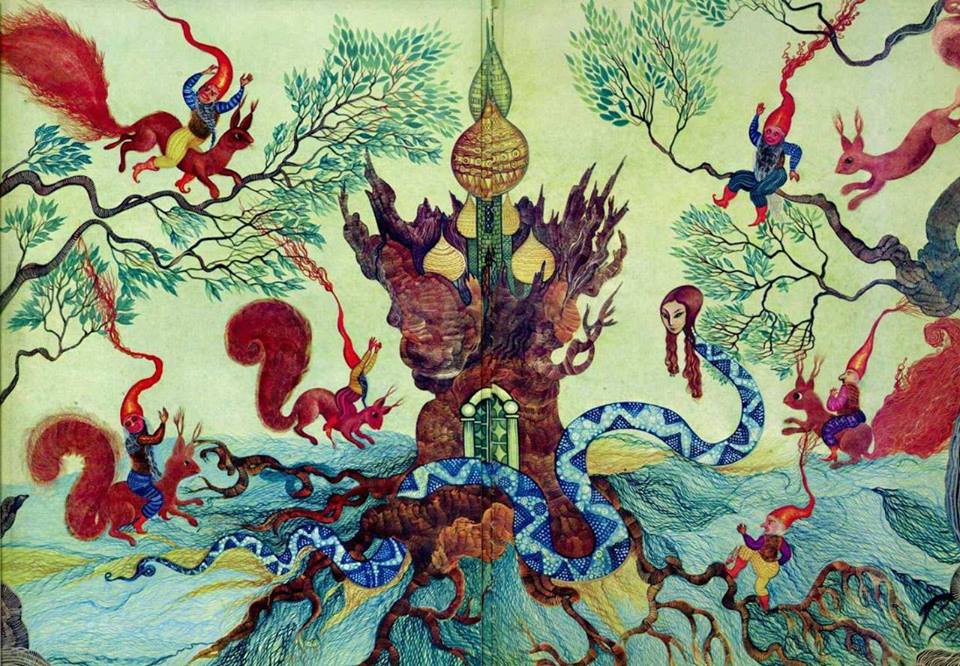 Kviz
https://wordwall.net/hr/resource/3722903
Hvala na pažnji